2. klase Tēma: Ģimene3. nodarbība:Kā ģimene var mainīties?
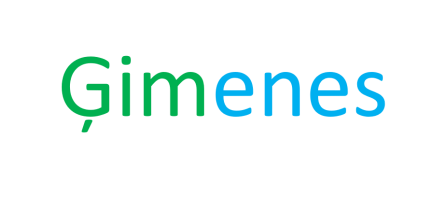 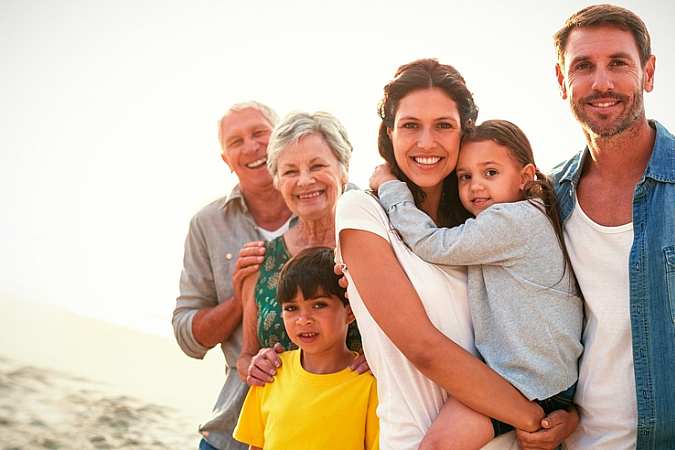 Tikumiskās audzināšanas programma «e-TAP»
Padomā par brīdi, kad piedzīvoji lielas pārmaiņas – tā var būt klases maiņa, pārcelšanās, brāļa vai māsas piedzimšana, jauns mājdzīvnieks.


Pārrunā ar savu klasesbiedru:
-	Kādas bija pārmaiņas?
-	Kā šīs pārmaiņas lika tev justies?
- 	Kas palīdzēja pieņemt pārmaiņas?
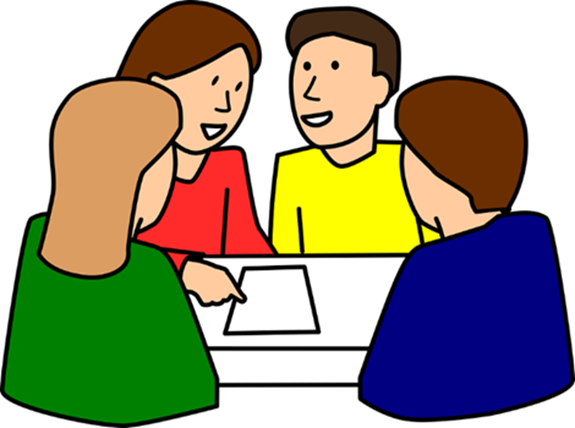 aktivitāte. Pārmaiņas ģimenēs

Izdomājiet dažādus veidus,
kādos ģimene varētu mainīties!!




Kādi tikumi mums var palīdzēt vieglāk pieņemt pārmaiņas? 

Kādi tikumi mums varētu būt vajadzīgi, lai palīdzētu draugiem vieglāk pieņemt pārmaiņas viņu ģimenēs?
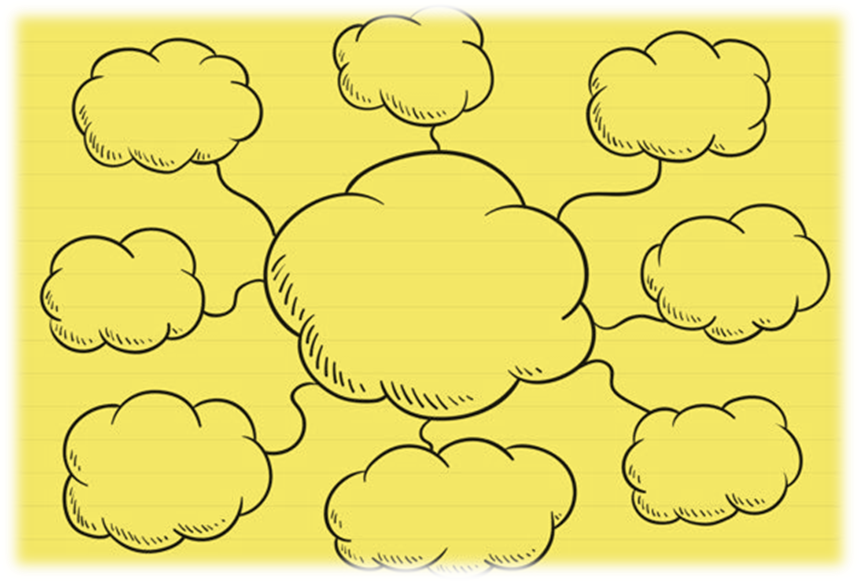 2. aktivitāte. Kas var palīdzēt?



Nelielās grupās pārskatiet dažādo situāciju aprakstus par pārmaiņām ģimenēs! 

Savā grupā pierakstiet:
  kādas pārmaiņas notika;
  ko cilvēks varētu domāt un just;
  kas var palīdzēt.
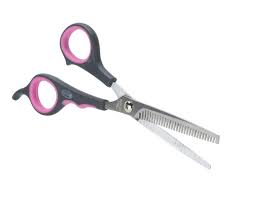 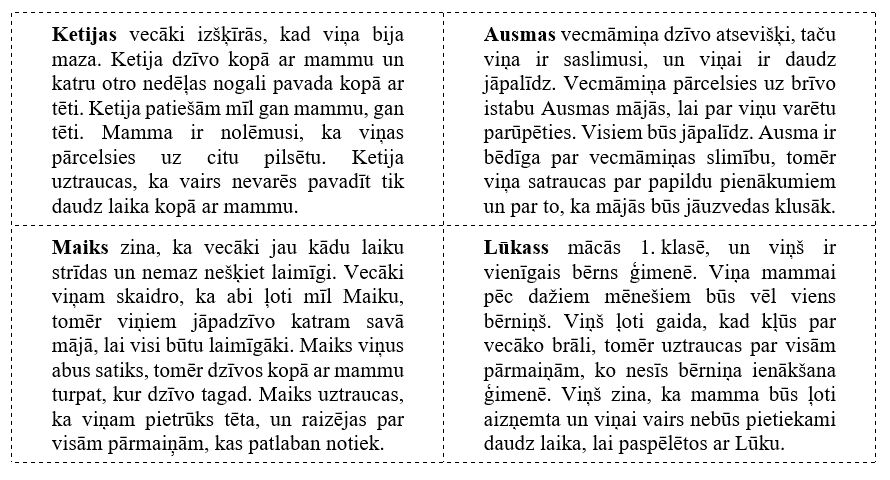 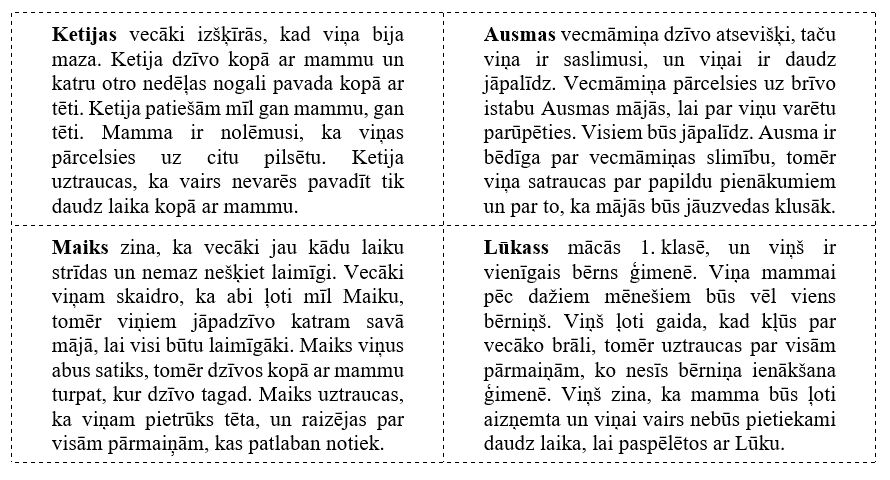 Kā mēs varam palīdzēt draugam, kurš piedzīvo pārmaiņas savā ģimenē? 

Izdomā 3 lietas, ko tu varētu darīt!
Kādi tikumi tev var būt nepieciešami?
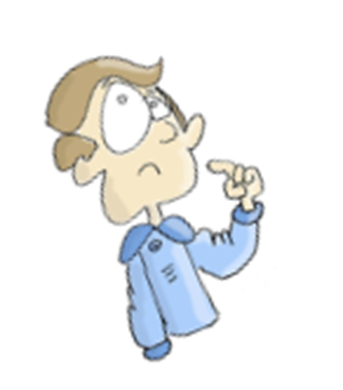 Tikumiskās audzināšanas programma «e-TAP»
Resursi pieejami: www.arete.lu.lv

Programmas administrators: Dr. Manuels Fernandezs. manuels.fernandezs@lu.lv, +371 26253625
Latvijas Universitātes Pedagoģijas, psiholoģijas un mākslas fakultātes Pedagoģijas zinātniskā institūta vadošais pētnieks
Imantas 7. līnija 1, 223. telpa, Rīga, LV-1083, Latvija
"Digitālas mācību programmas piemērotības un īstenojamības izpēte jauniešu tikumiskajai audzināšanai Latvijas izglītības iestādēs (no 5 līdz 15 gadu vecumā)" (01.12.2020-31.12.2021). Projekta Nr. lzp-2020/2-0277; LU reģistrācijas Nr: LZP2020/95